Magyar tannyelvű speciális iskola rimaszombattantárgy: matematikaévfolyam: tizedik /b variáns/
Tananyag: 
A szorzás ismétlése 
a 30-as számkörben
A következő feladatokat írd be     a füzetedbe!
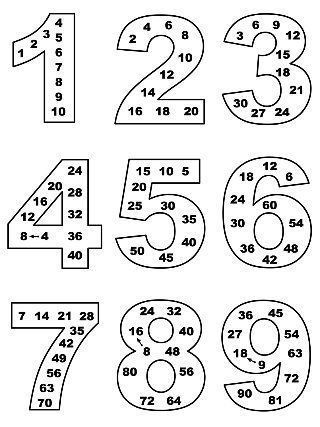 Végezd el az összeadást és a szorzást! Mit veszel észre?
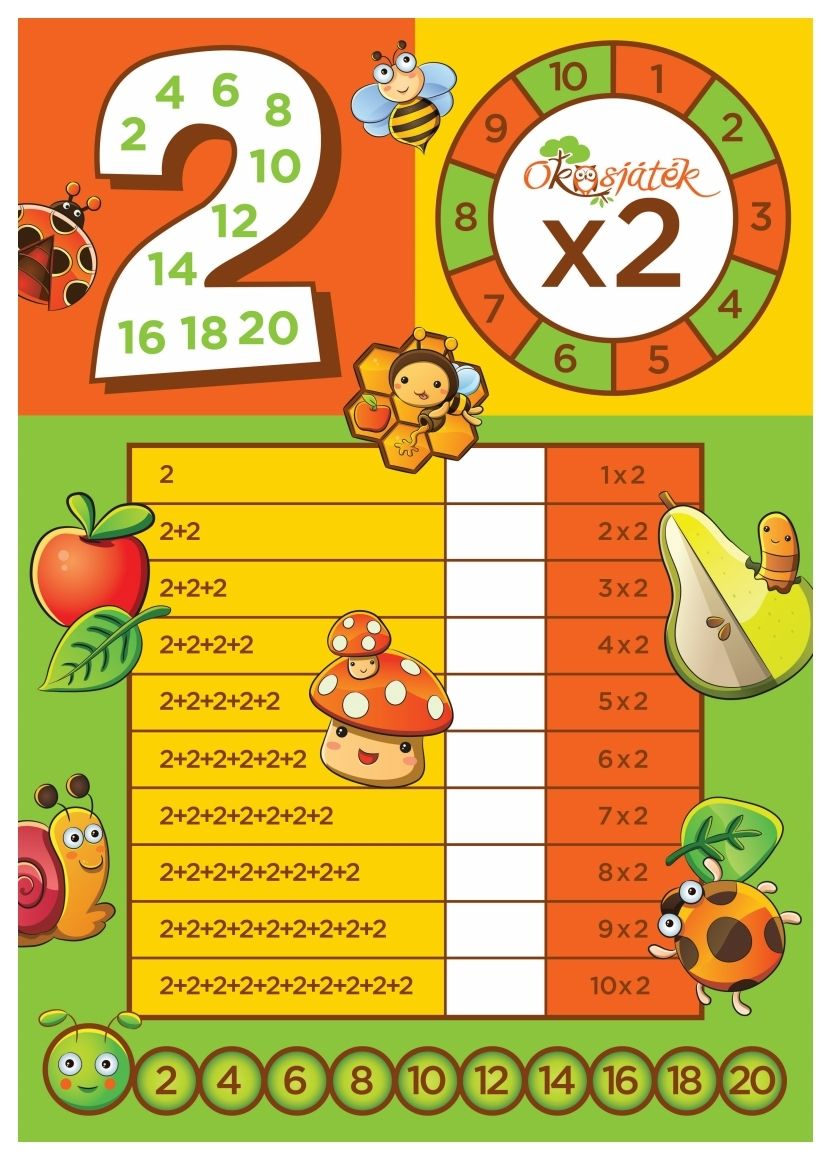 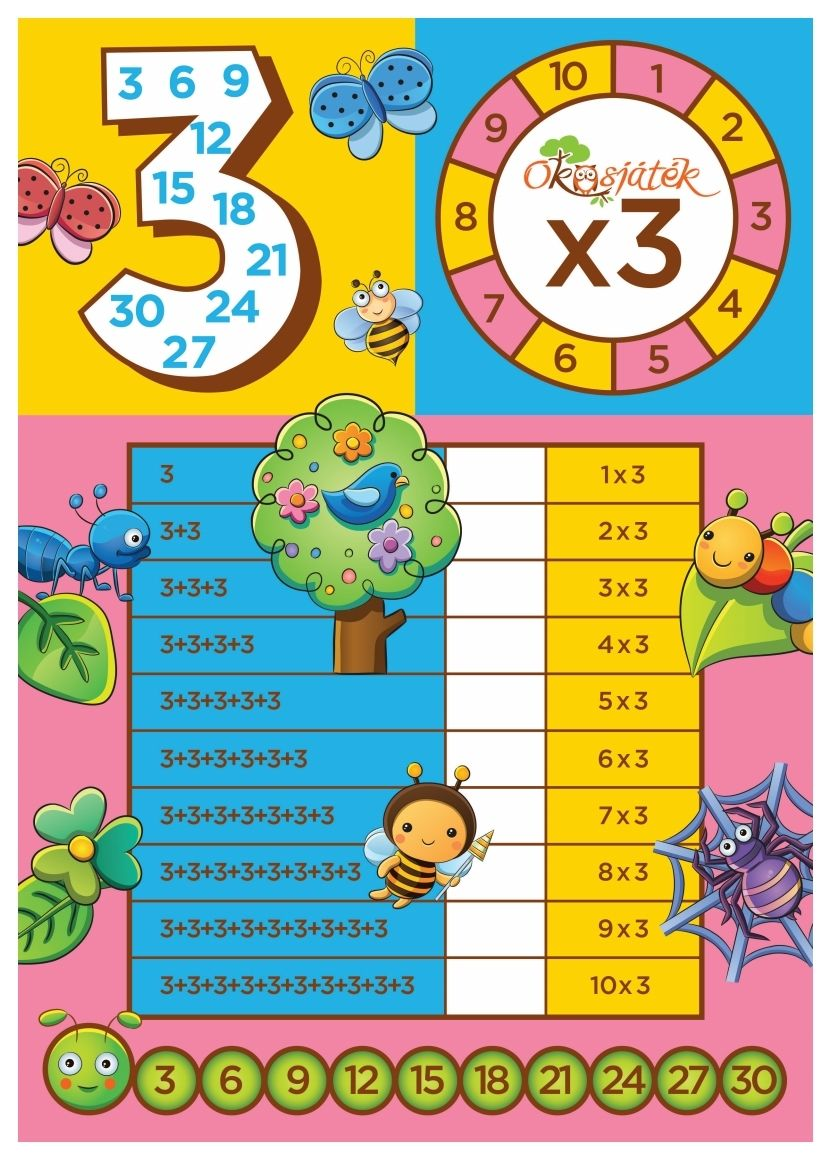 Melyik kulcs melyik zárhoz tartozik?Végezd el a szorzást!